Maths Meetings
Can I use addition and subtraction skills to solve problems?
Problem solving
What the video https://vimeo.com/464179514
Complete the activities in your book.
Answer, calculate, explain
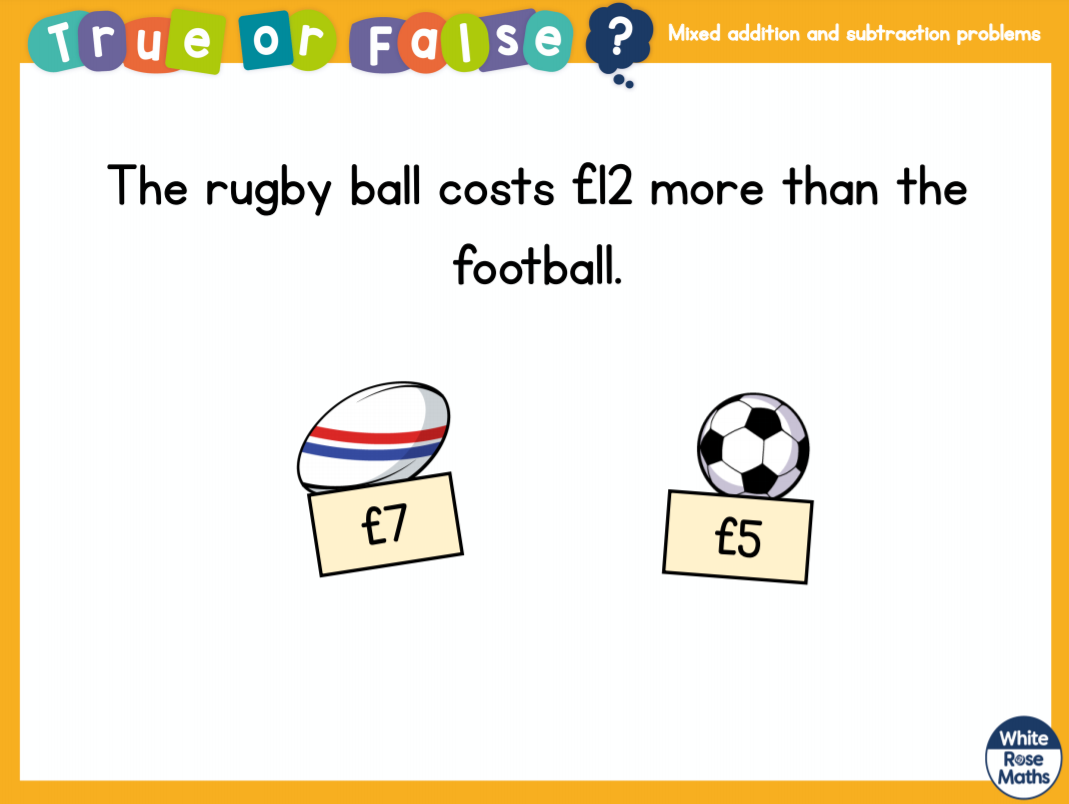